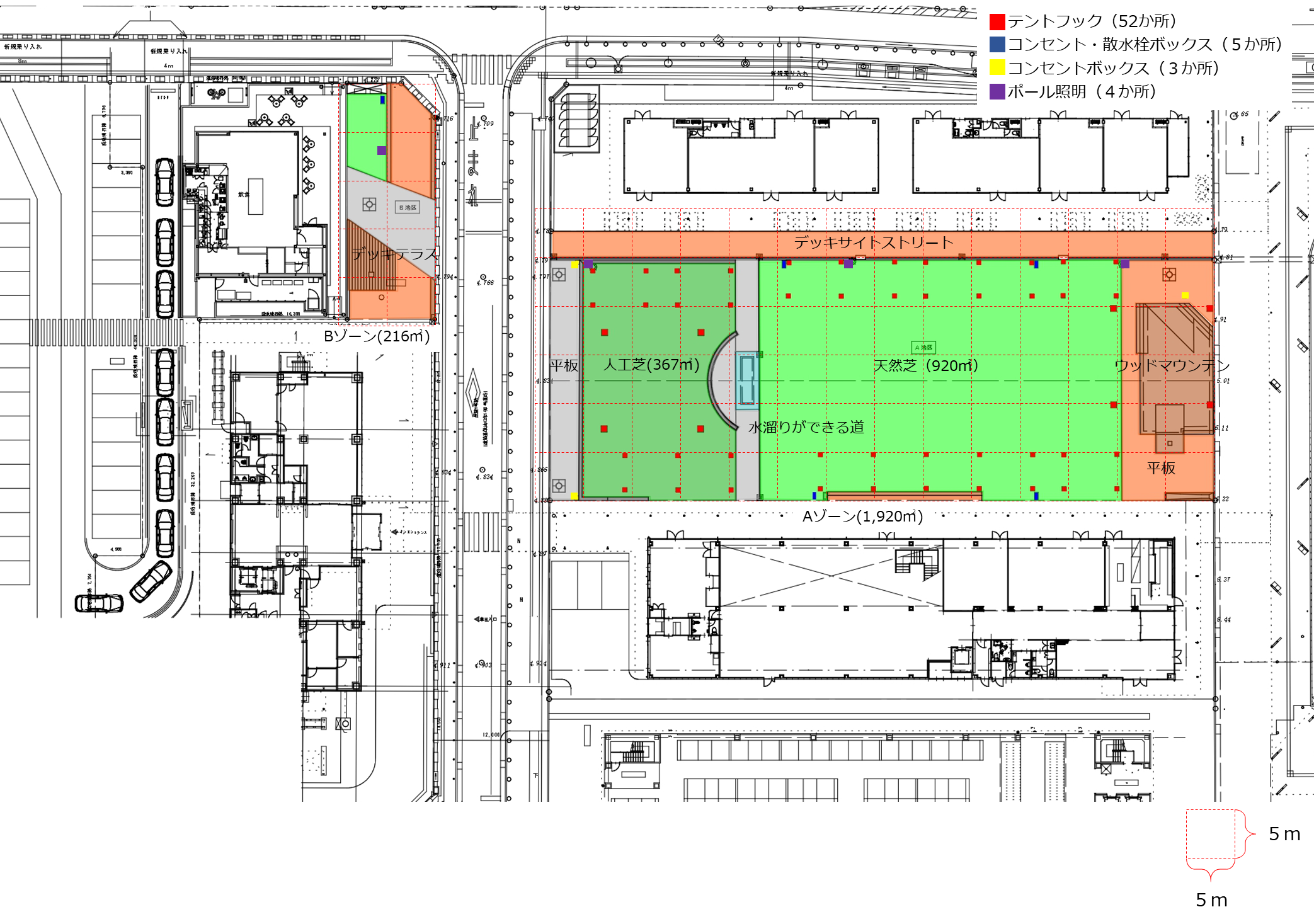 使用予定エリア